«Урок на дистанте: условия результата»
1 часть
Ведущий: Хромцова Светлана Петровна учитель биологии школы № 8 г.Березники 
Запись вебинара по ссылке
https://yadi.sk/d/BRU36K14Y5jFHw
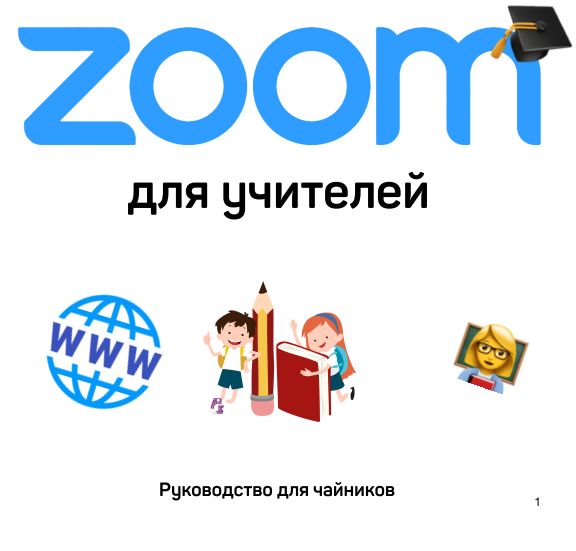 Цена вопроса
Бесплатная версия-
Платная версия
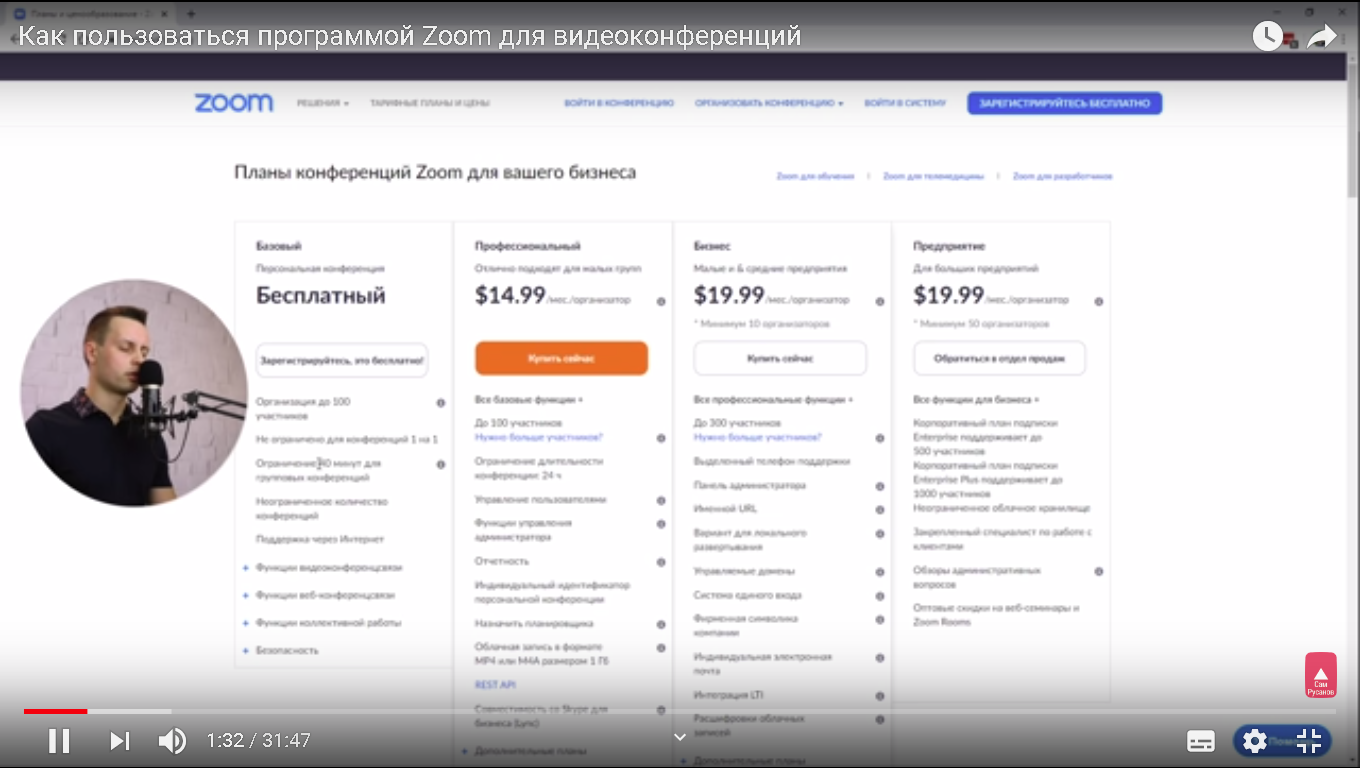 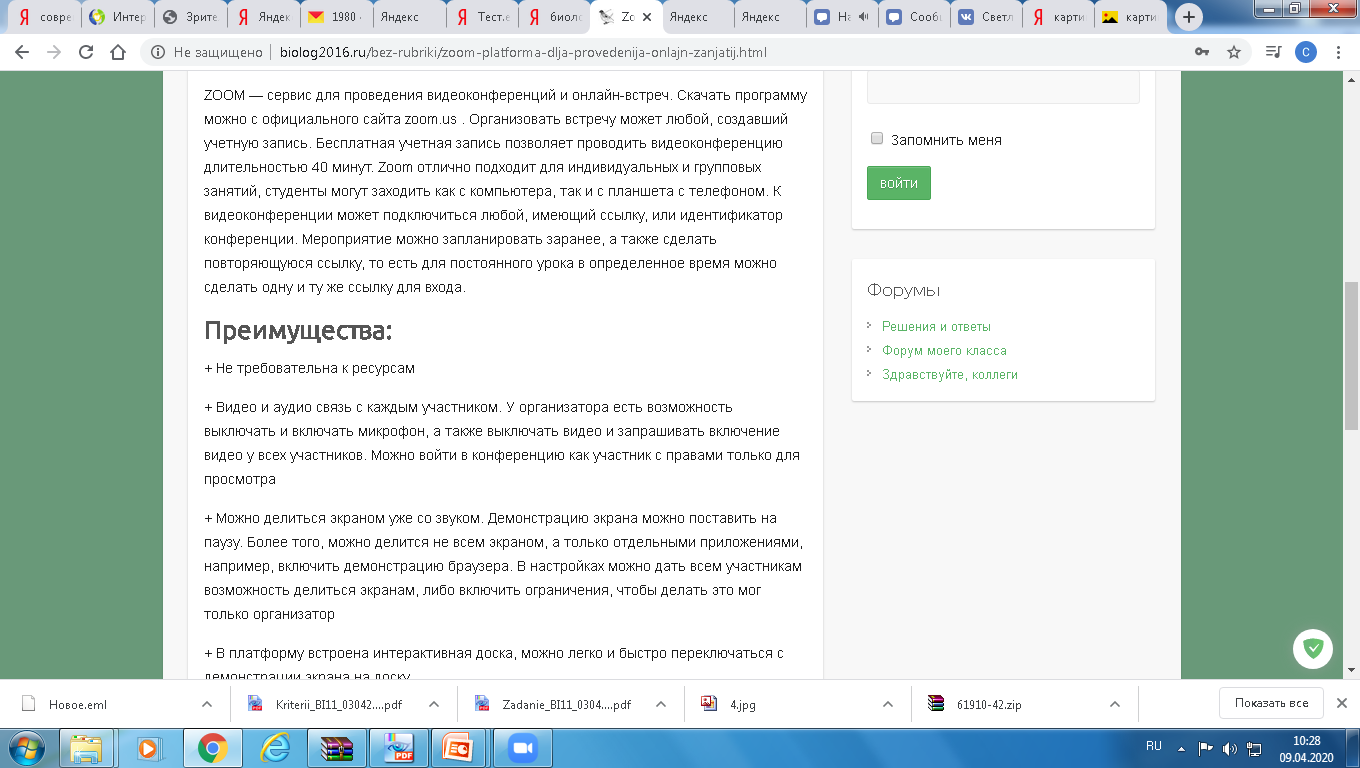 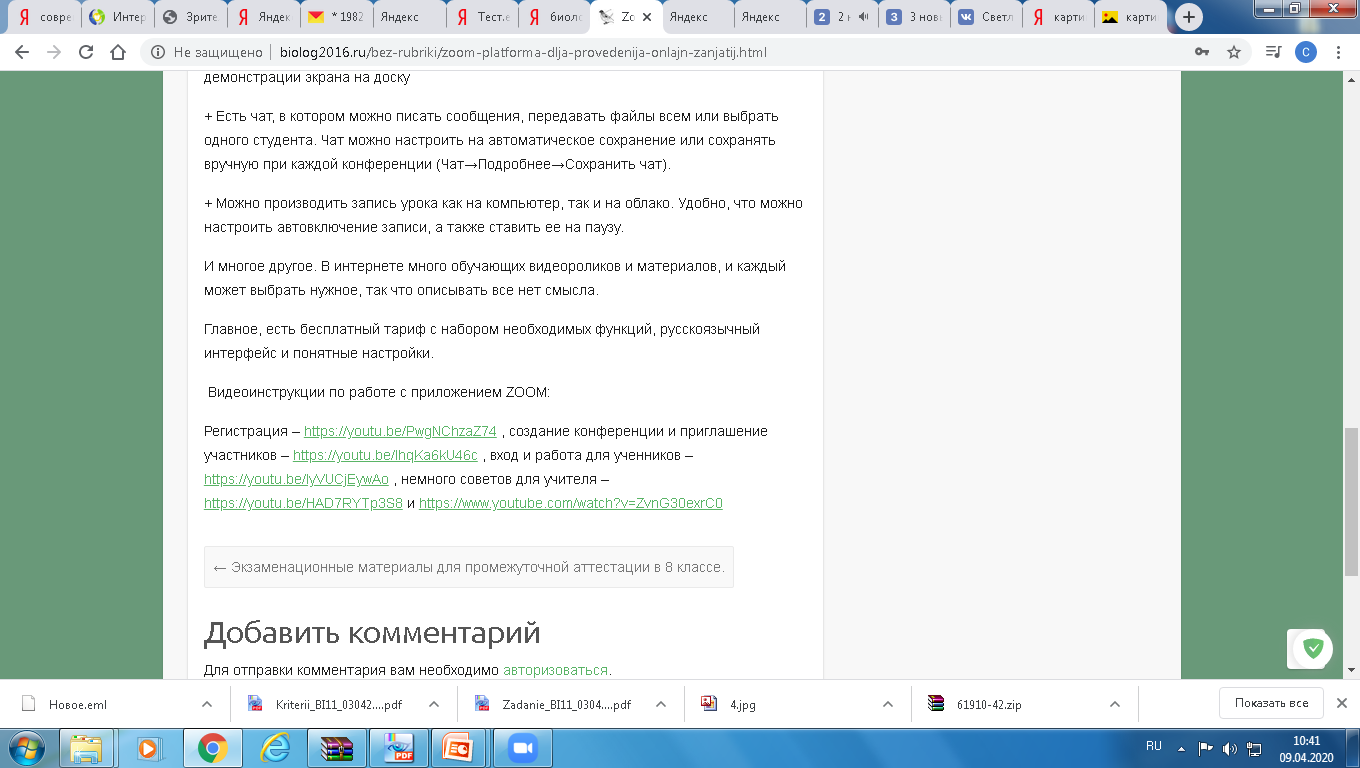 Материалы по ZOOM
По ссылке на  Яндекс . Диск 
материалы
Совет:
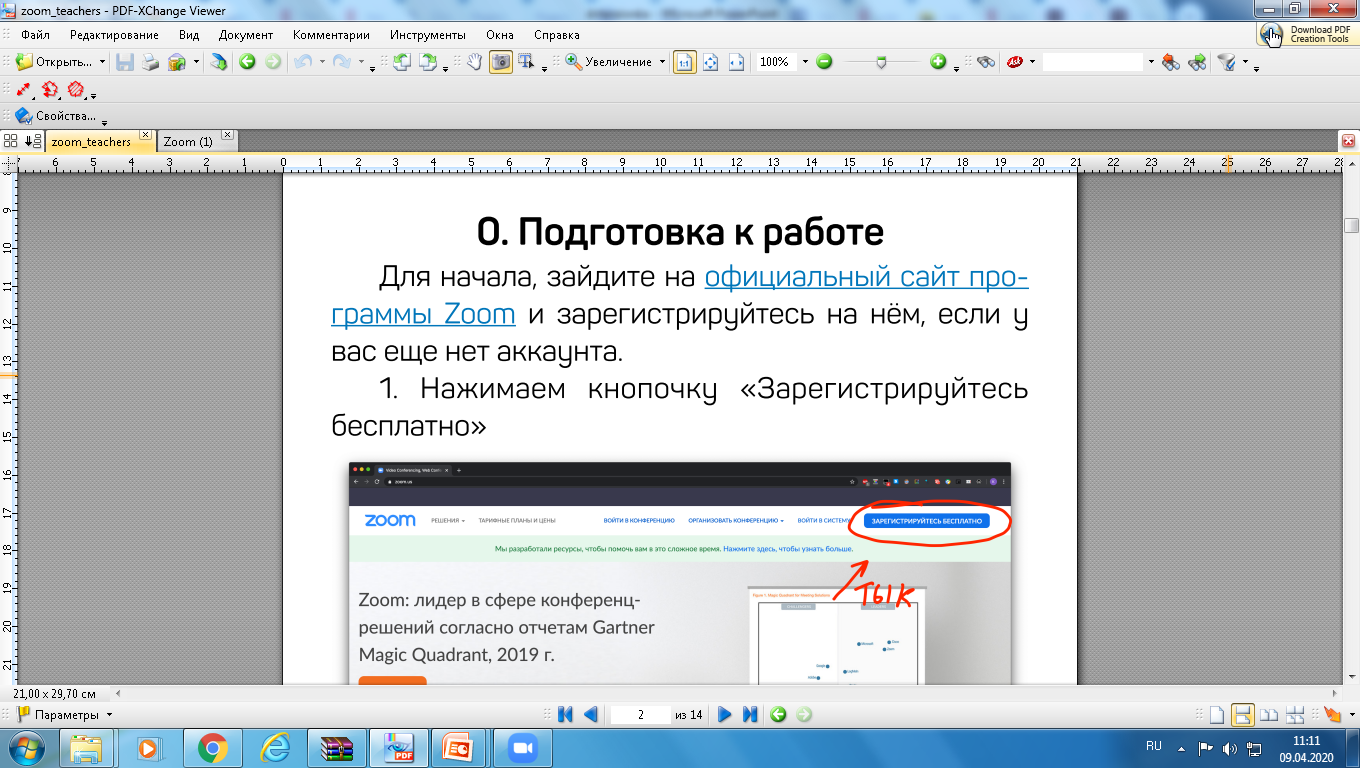 Платно приблизительно 2 600 в месяц
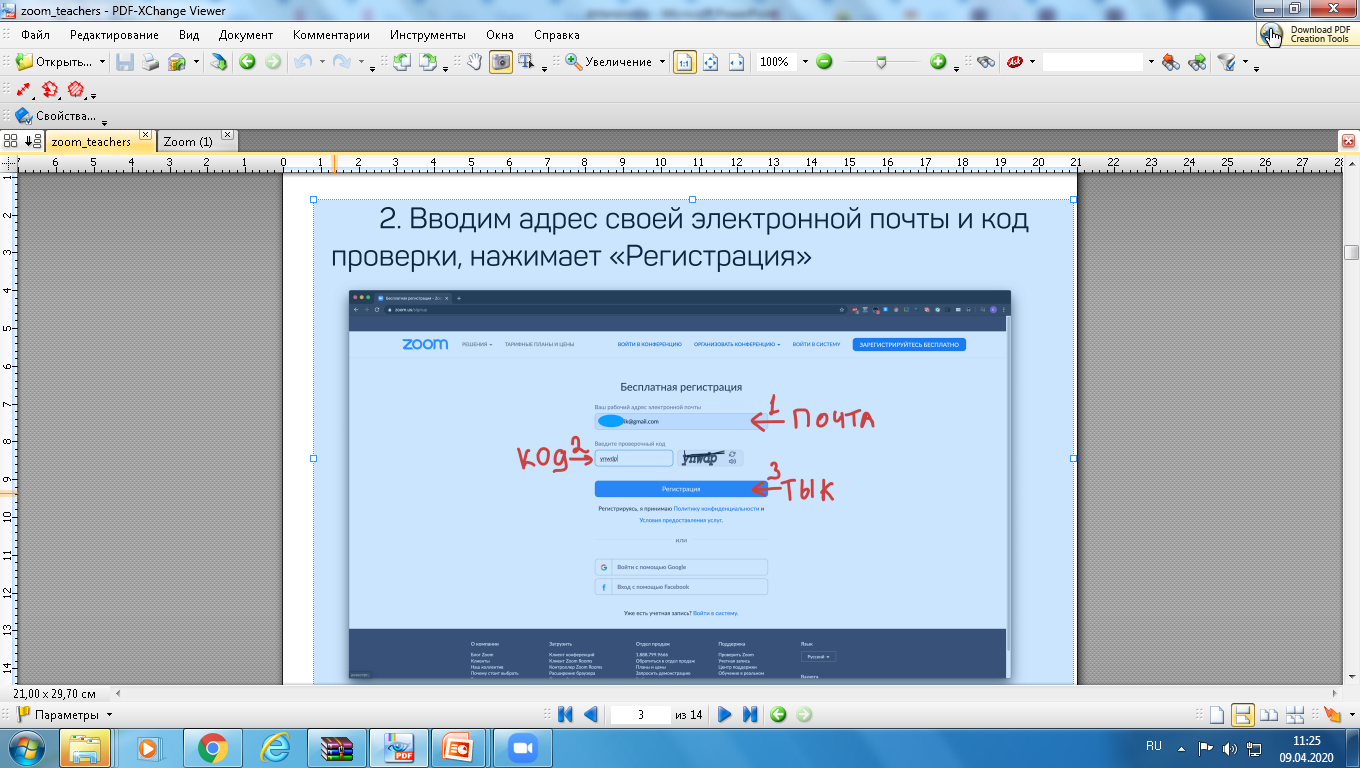 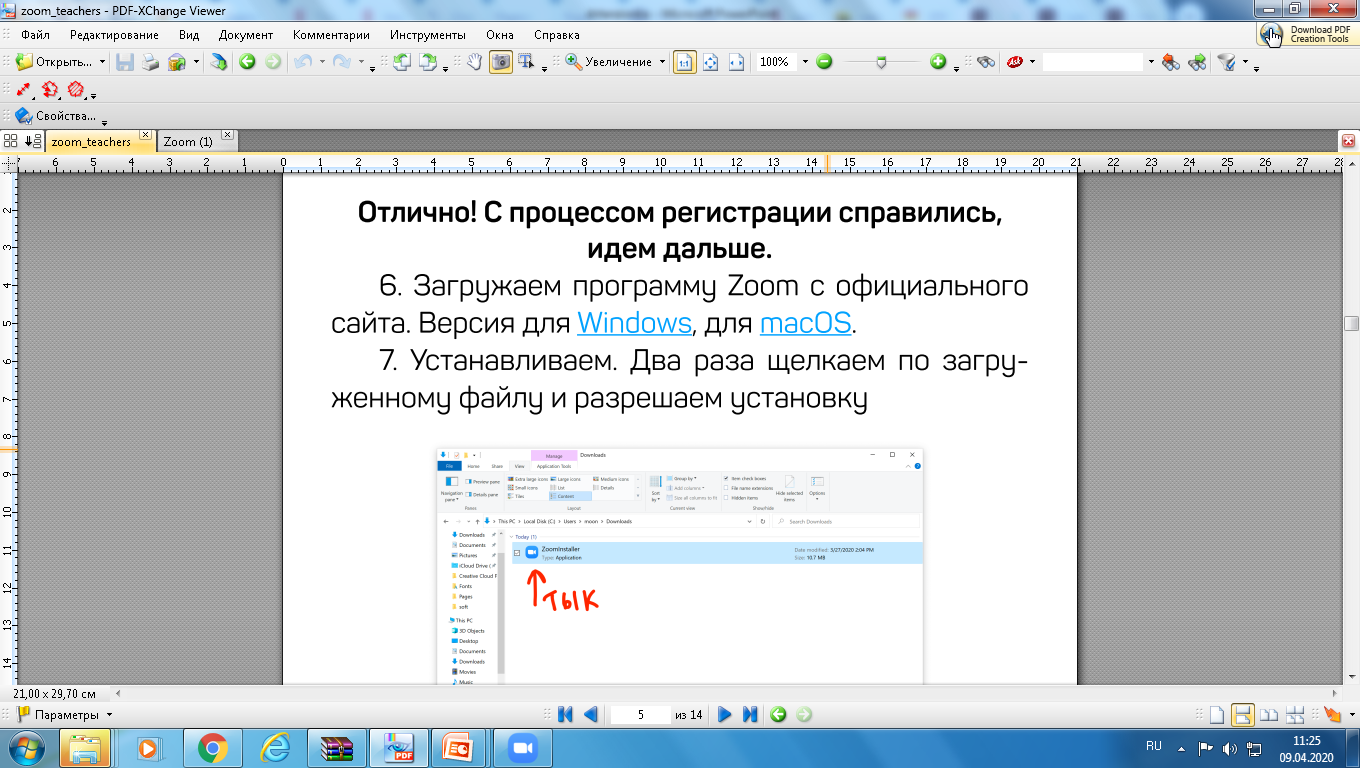 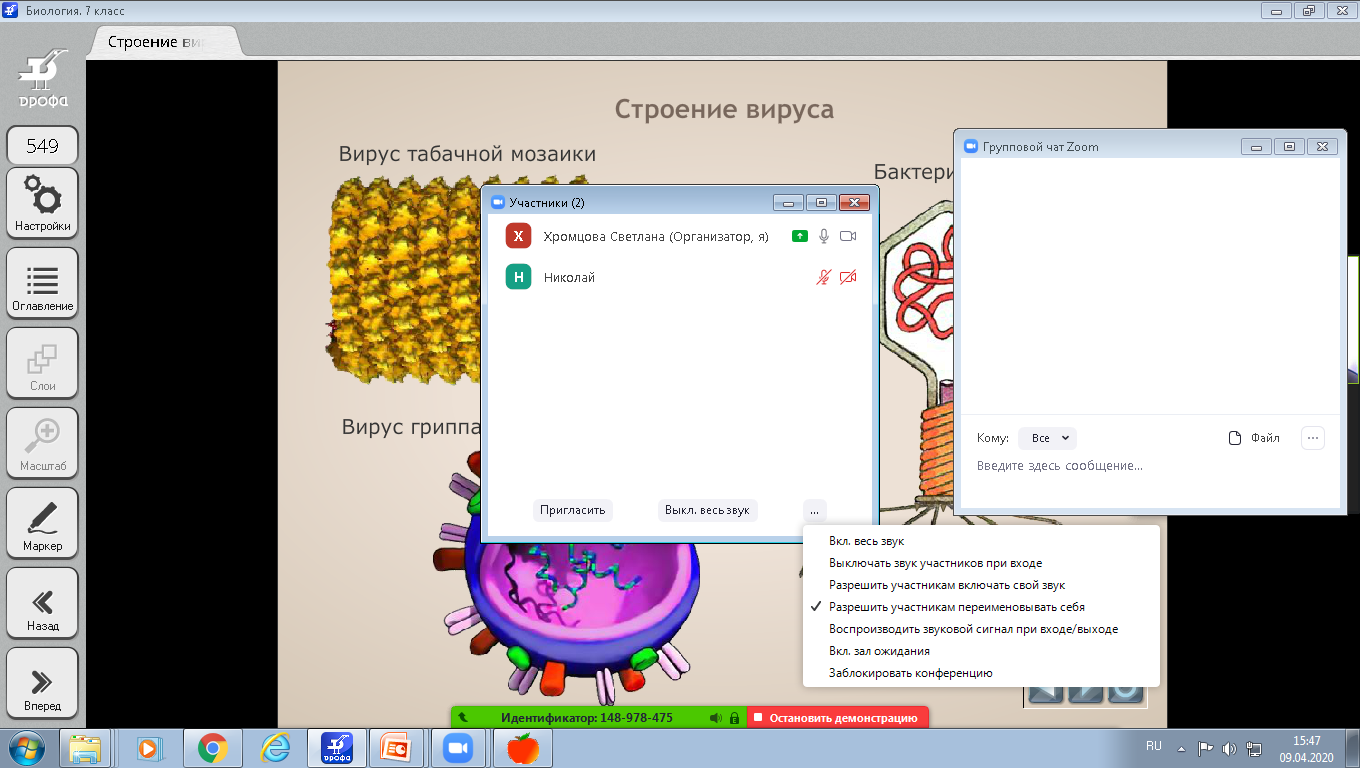 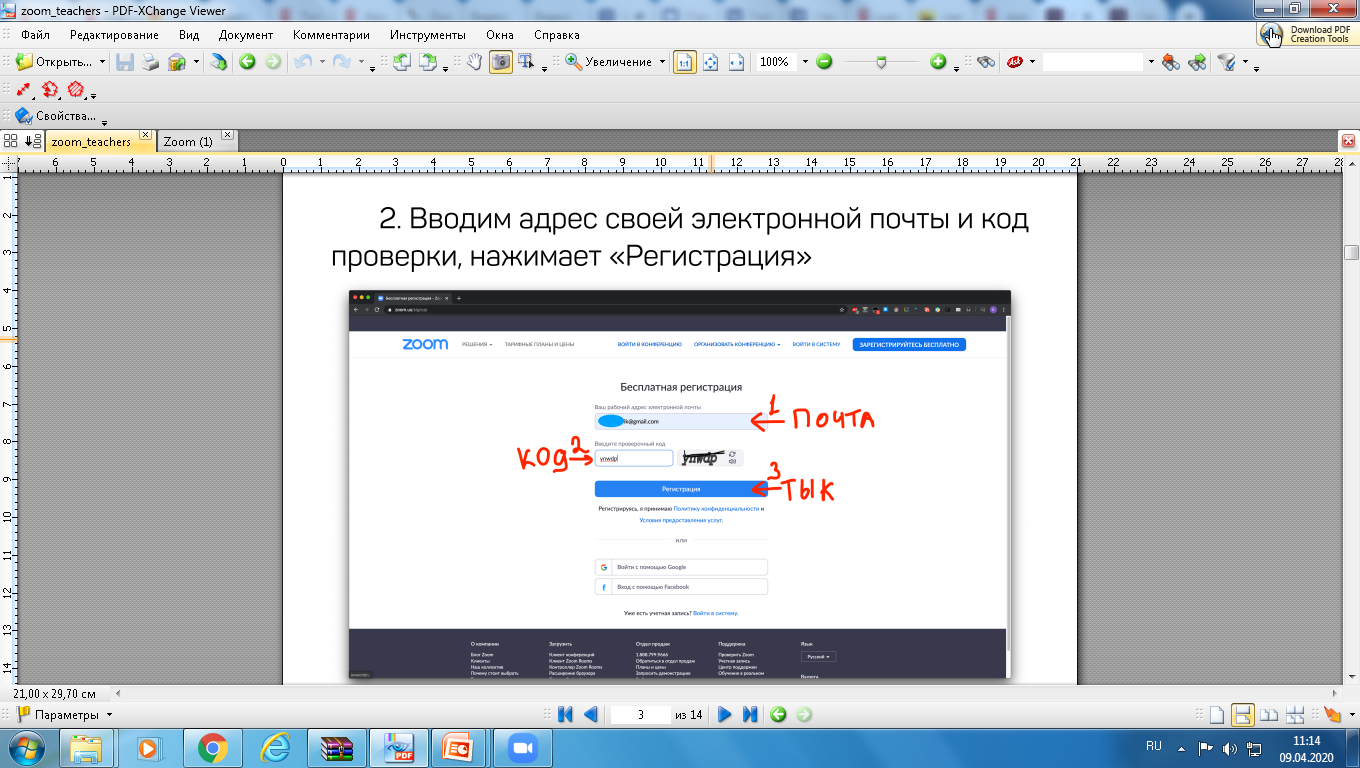 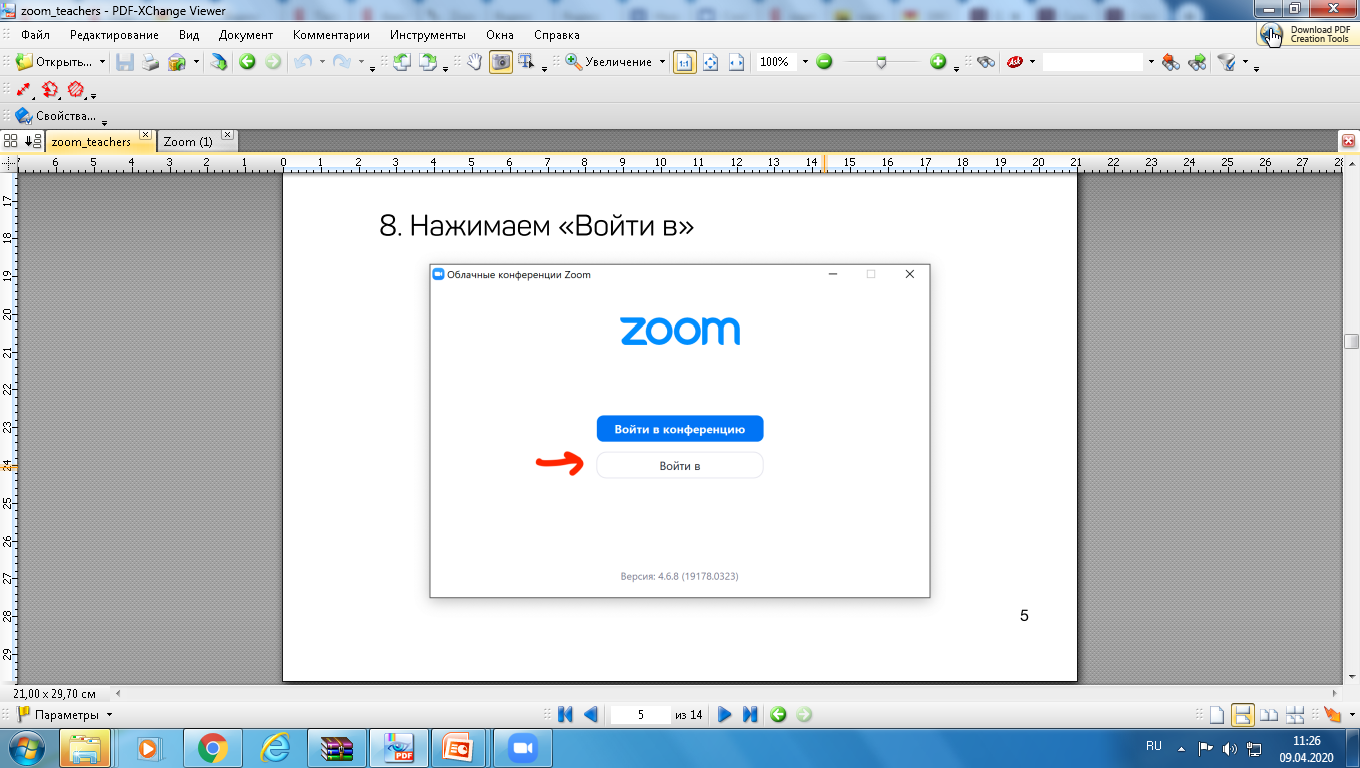 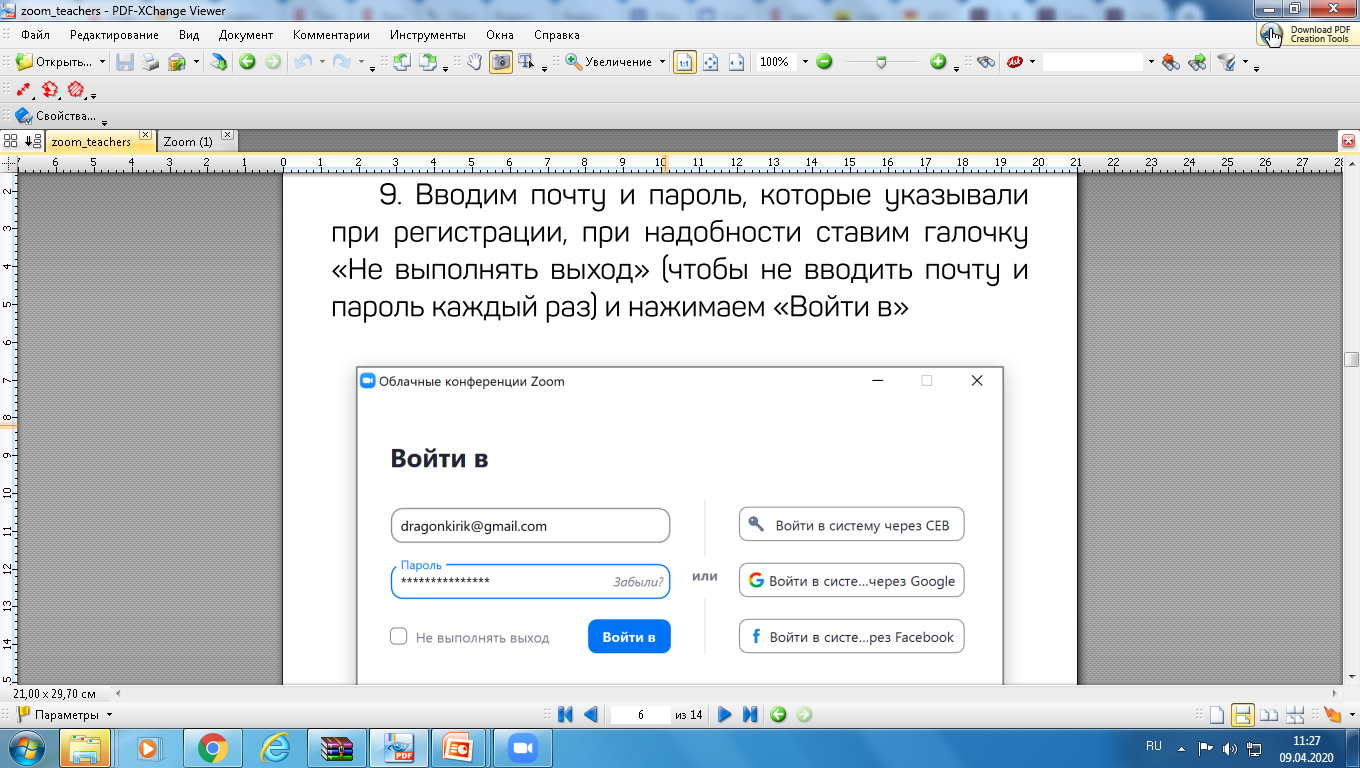 Все готово! Можно начинать урок в дистанте?1. Создаем конференцию и приглашаем детей.
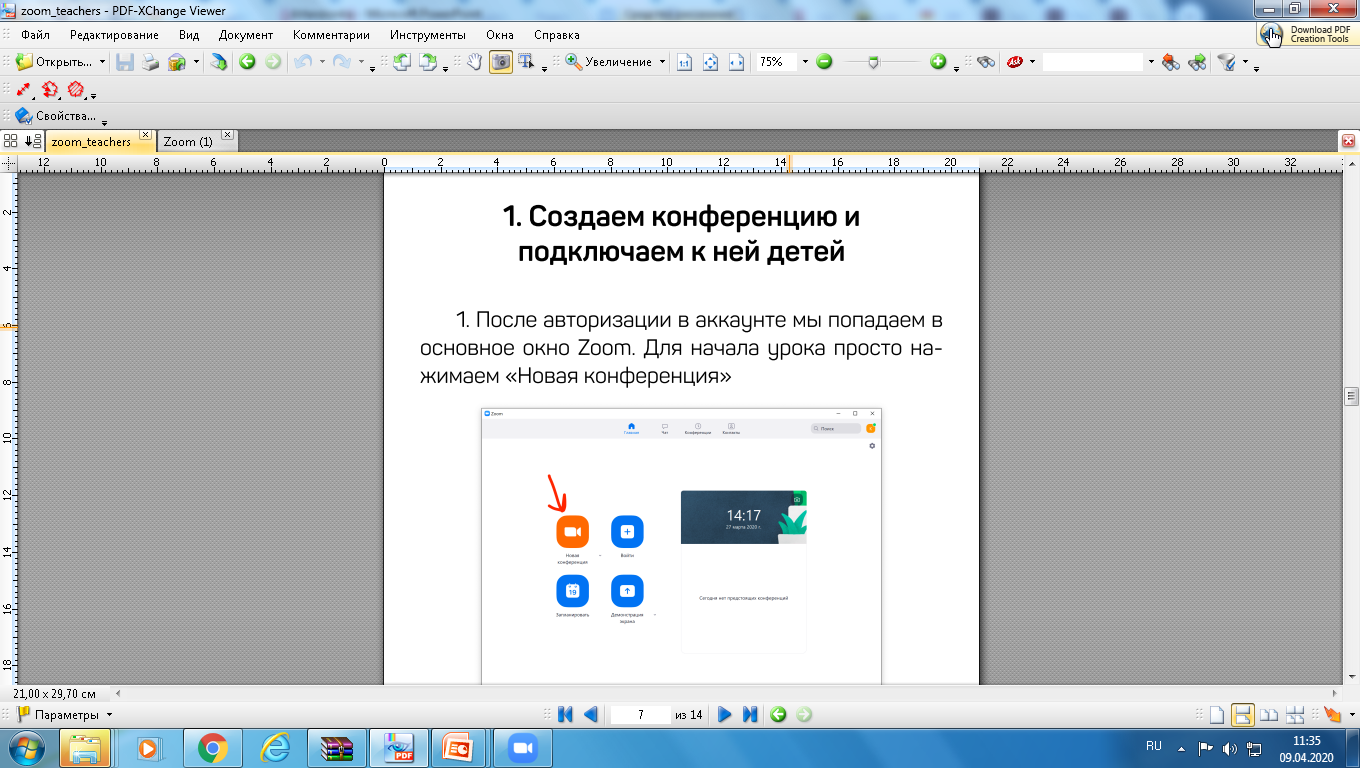 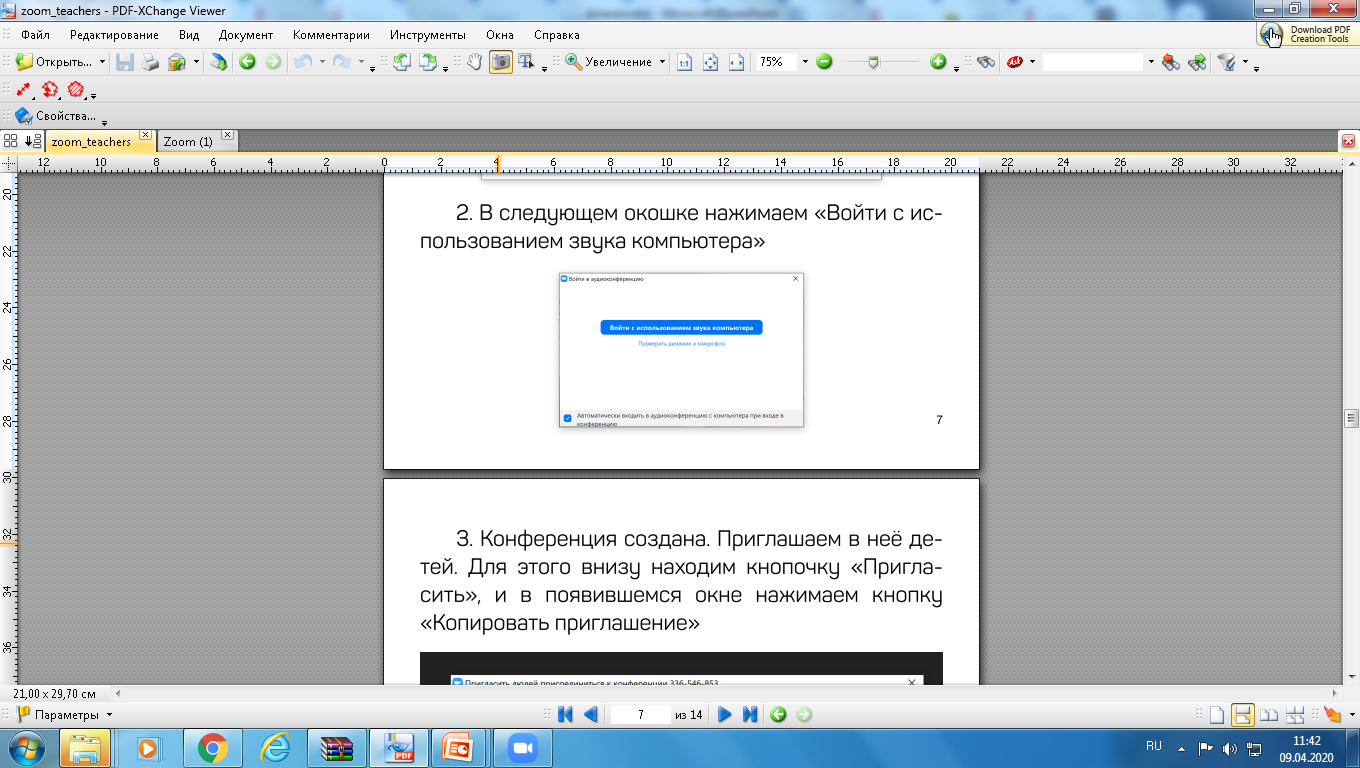 4.  Открываем  Viber,  WhatsApp,  другой мессен-джер или почту,  выбираем нужный диалог,  нажимаем правую кнопку мыши и выбираем «Вставить». Отправляем сообщение. Примечание.  Также на этом этапе лучше прикрепить инструкцию длядетей, которая доступна по ссылке.Совет! Проверить звук и видео!
Совет: 1.Когда отсылаем ссылку в Яндексе или ВКонтакте, не забываем после активной ссылки ставить Enter, чтобы ссылка была активной.
2. Можно поставить идентификатор конференции.
﻿Хромцова Светлана приглашает вас на запланированную конференцию: Zoom.

Тема: Урок на дистанте:условия результата.(1 часть).
Время: 9 апр 2020 04:00 PM Екатеринбург

Подключиться к конференции Zoom
https://us04web.zoom.us/j/430128165?pwd=blM3T3ZPbzlCeFZMNGdaSnZPWTJaQT09
Идентификатор конференции: 430 128 165
Пароль: 005830
В программе
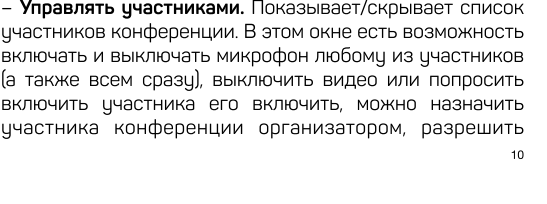 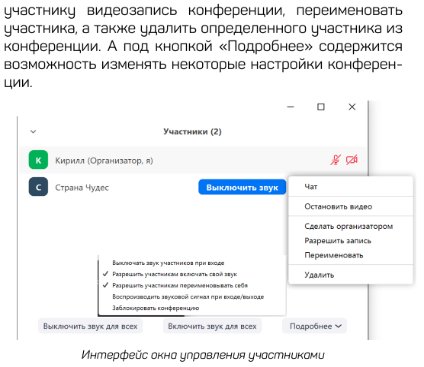 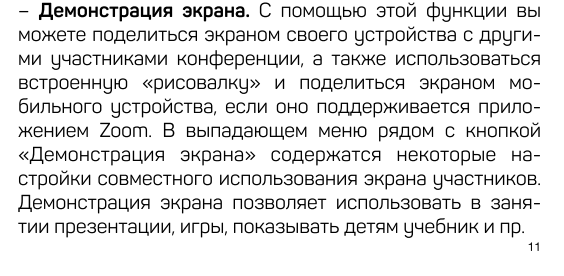 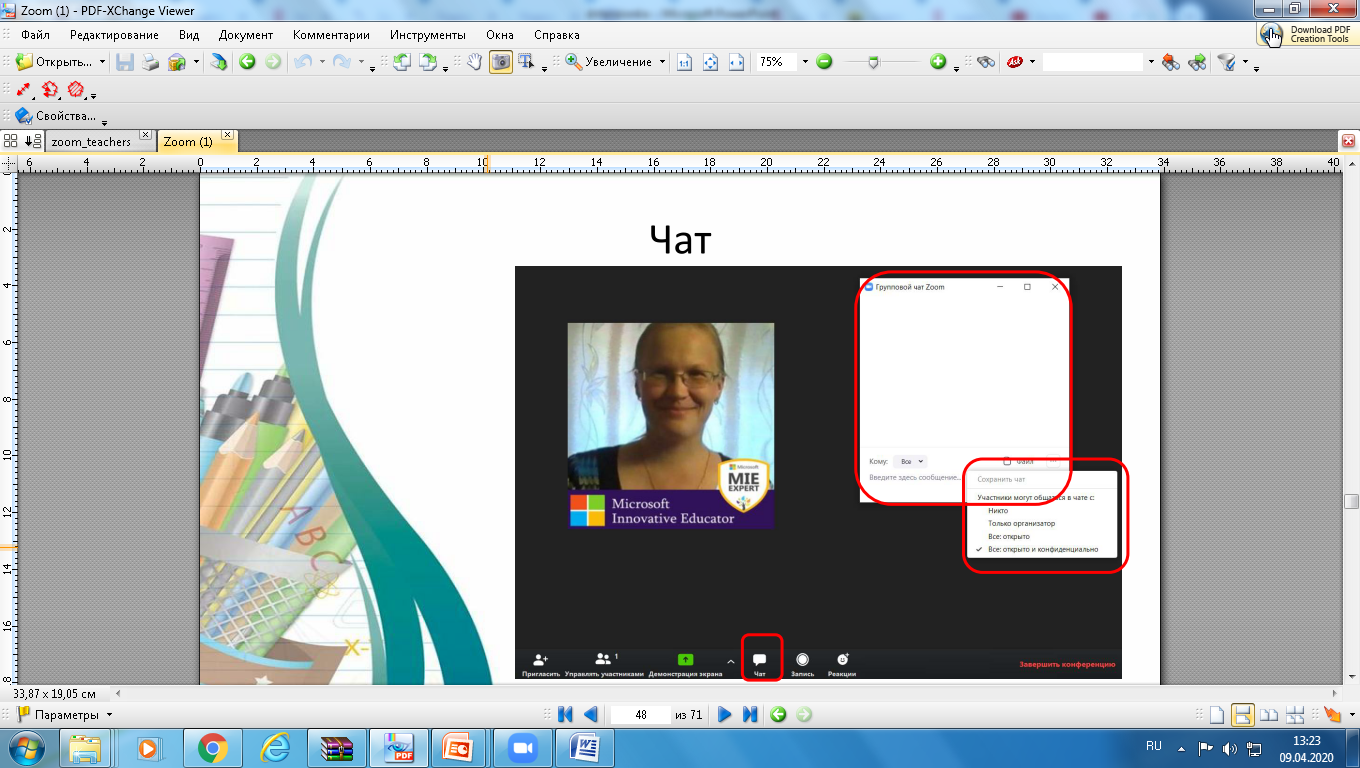 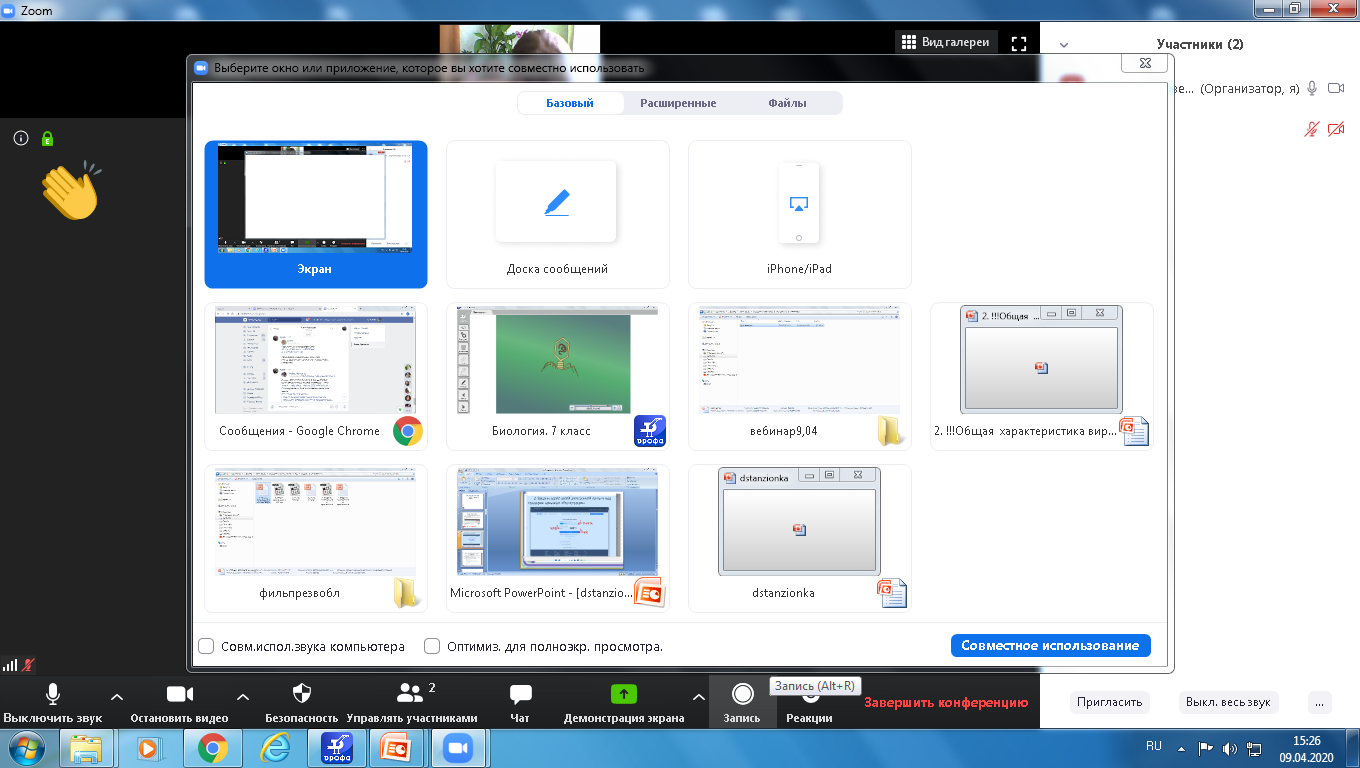 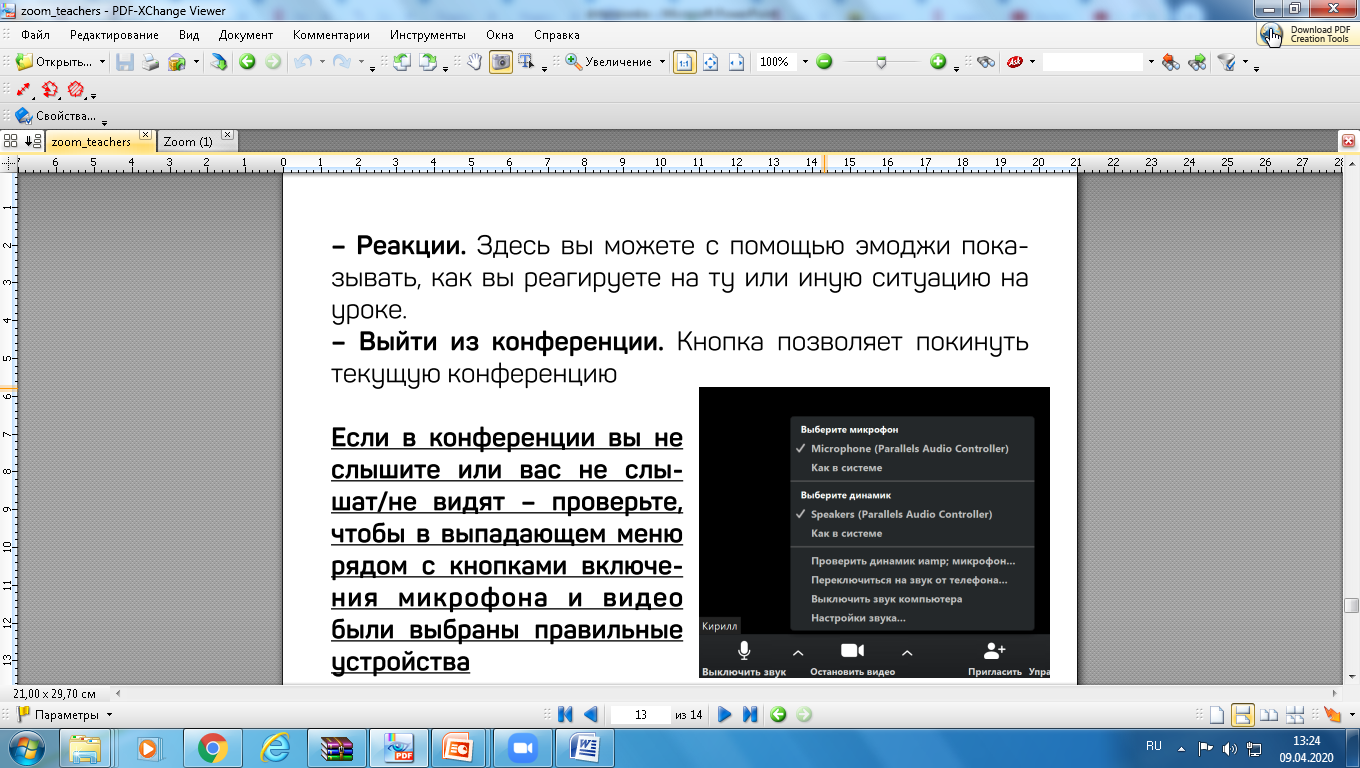 Полезные ссылки(если не работают платформы)
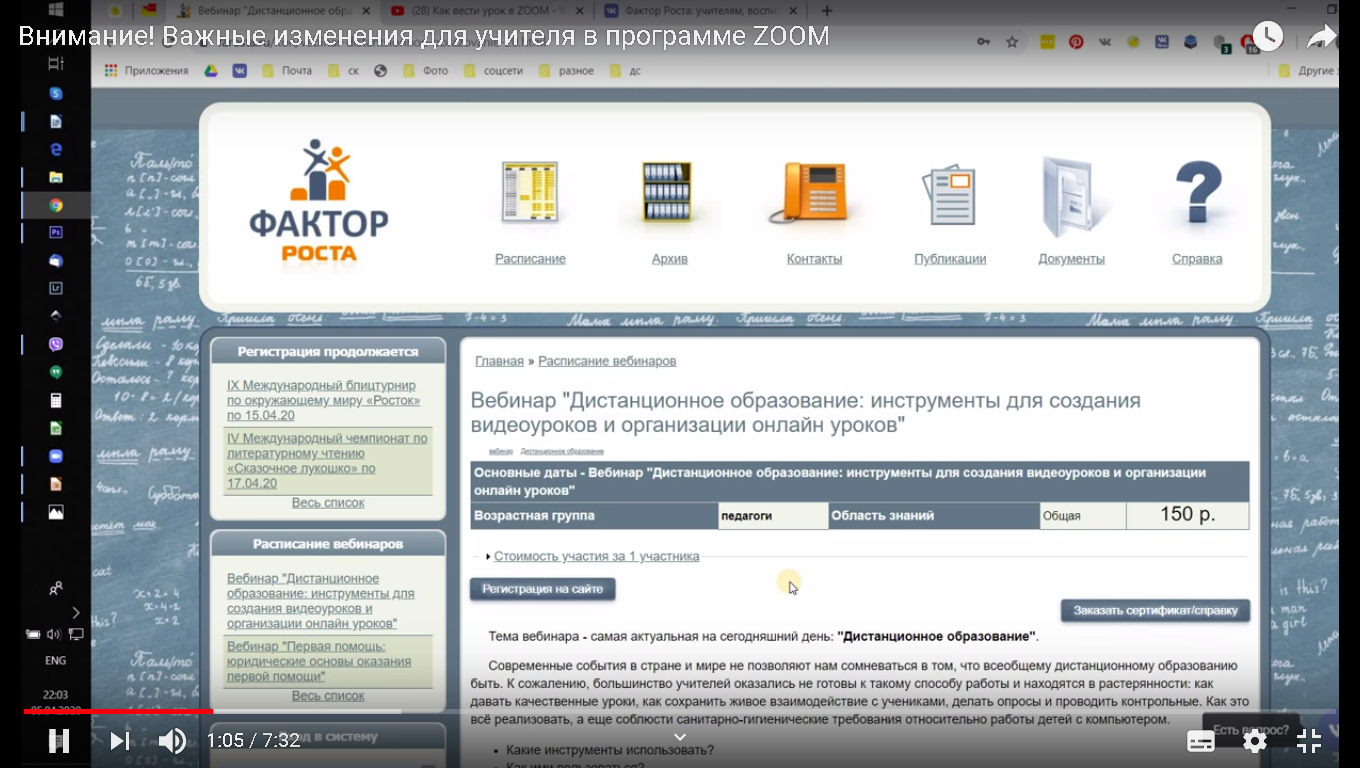 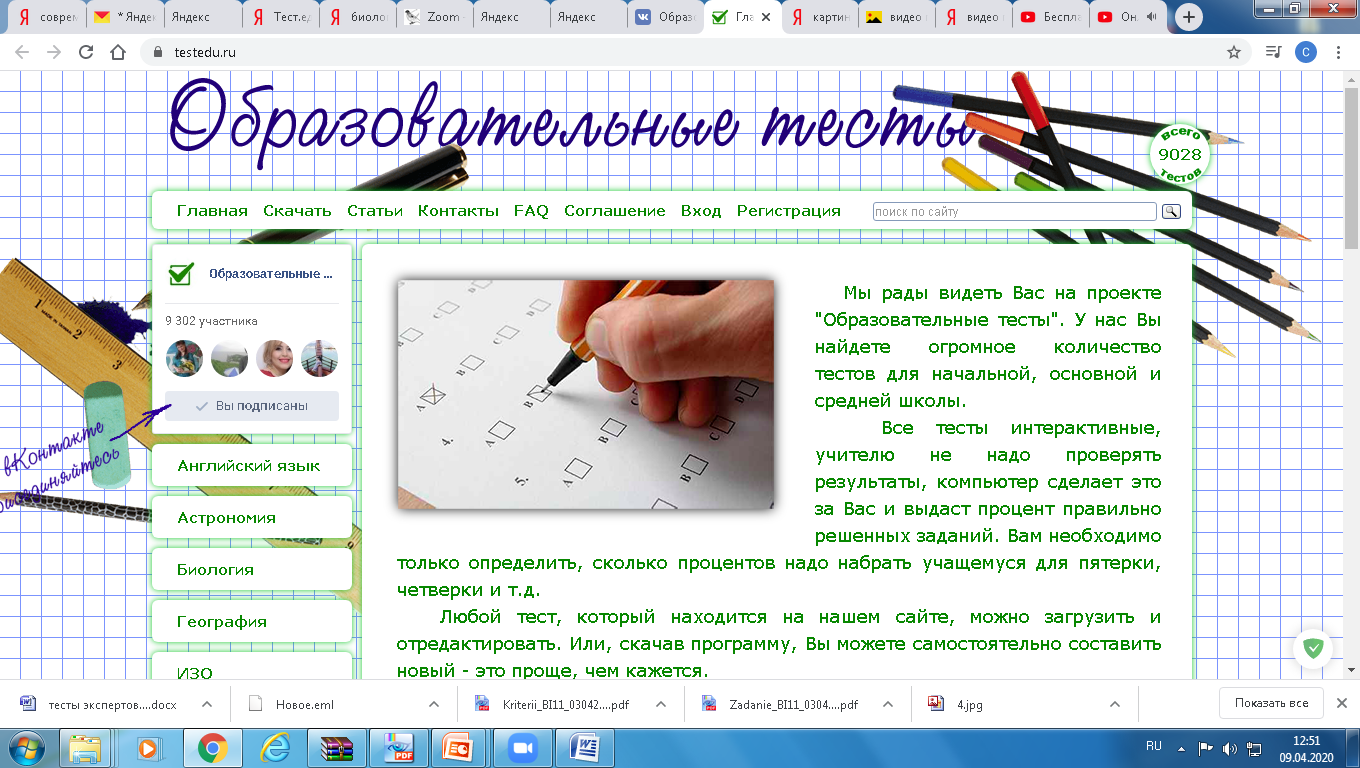 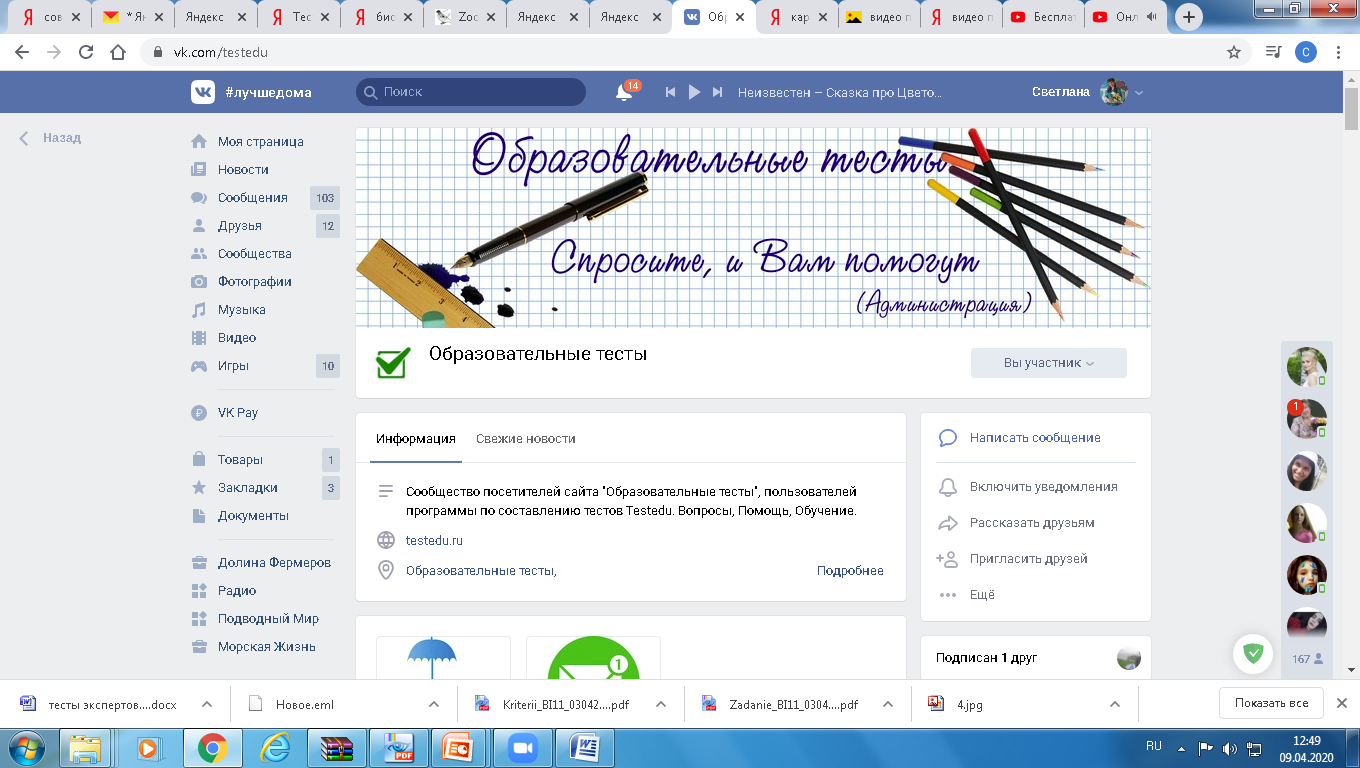 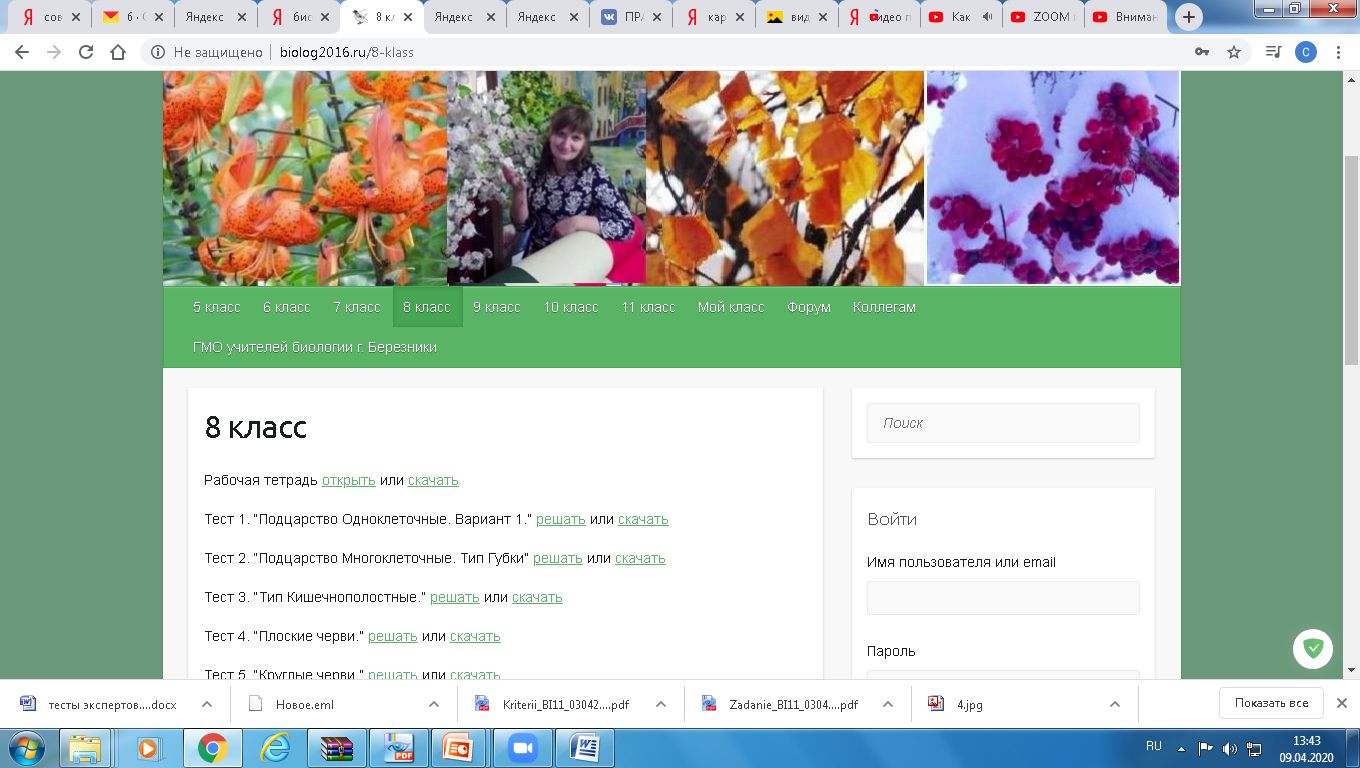 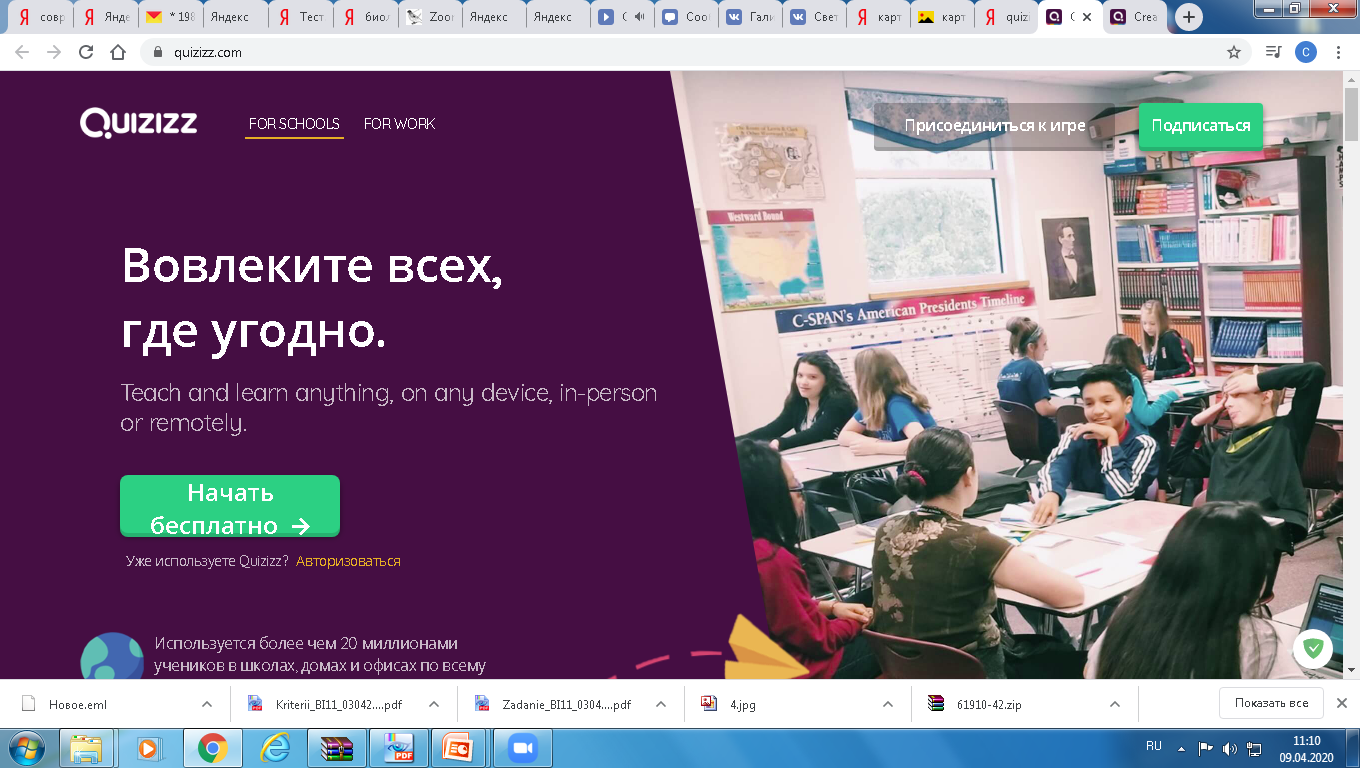 Для создания тестов
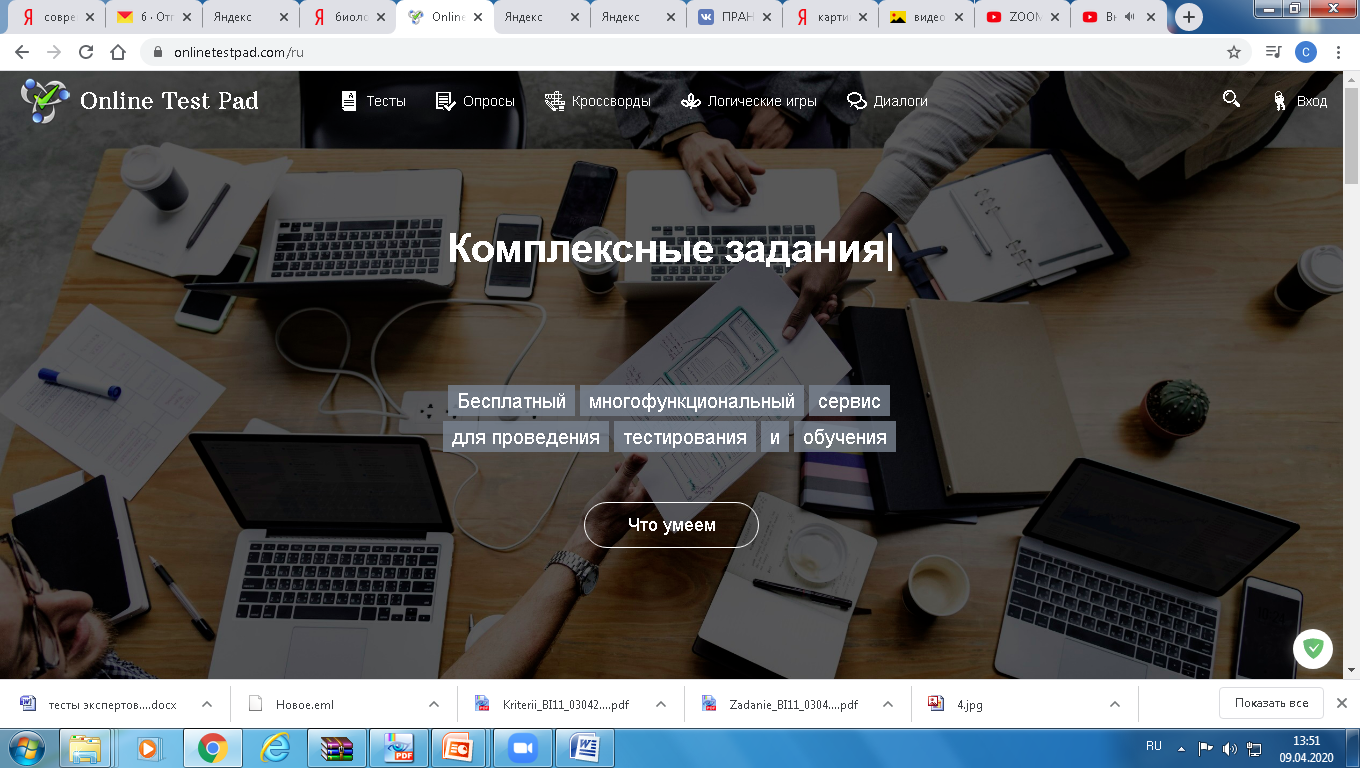 https://cifra.school/
https://cifra.school/topics/chem/8/
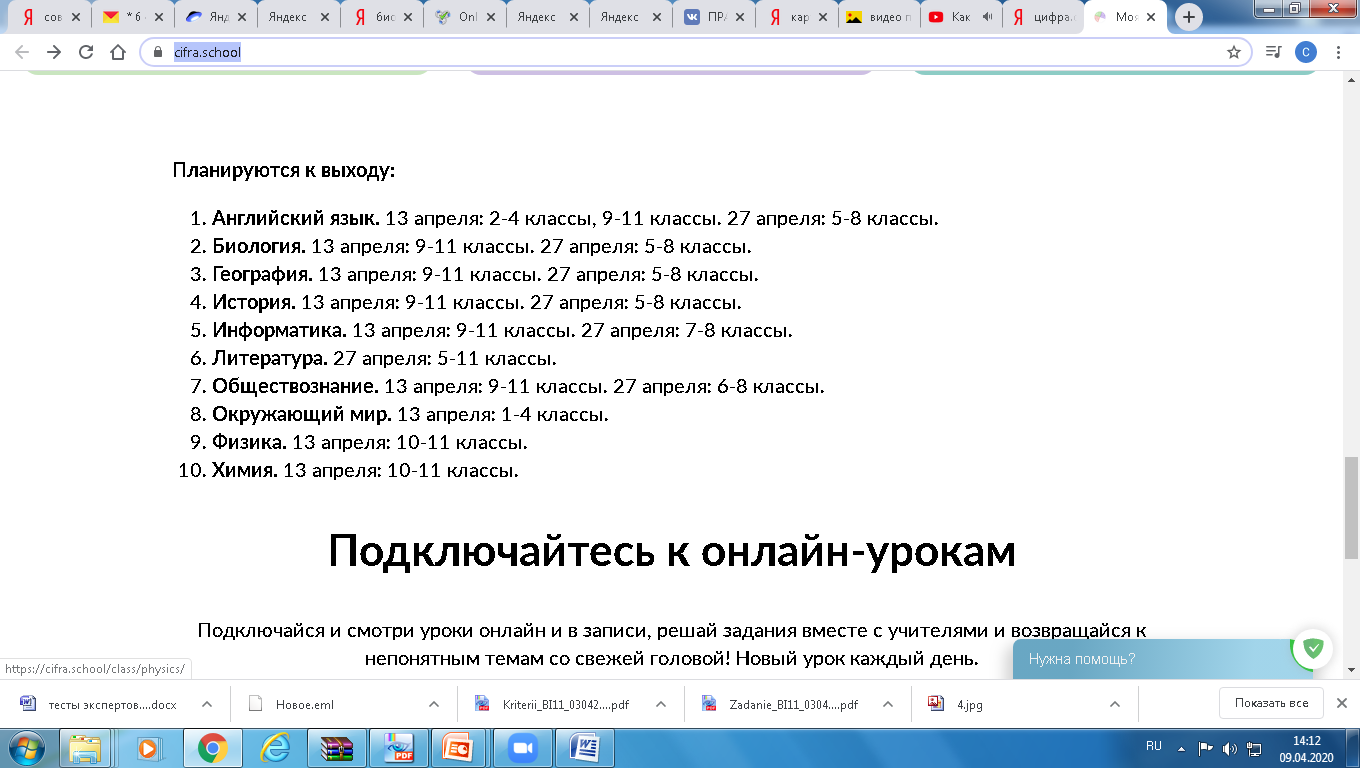 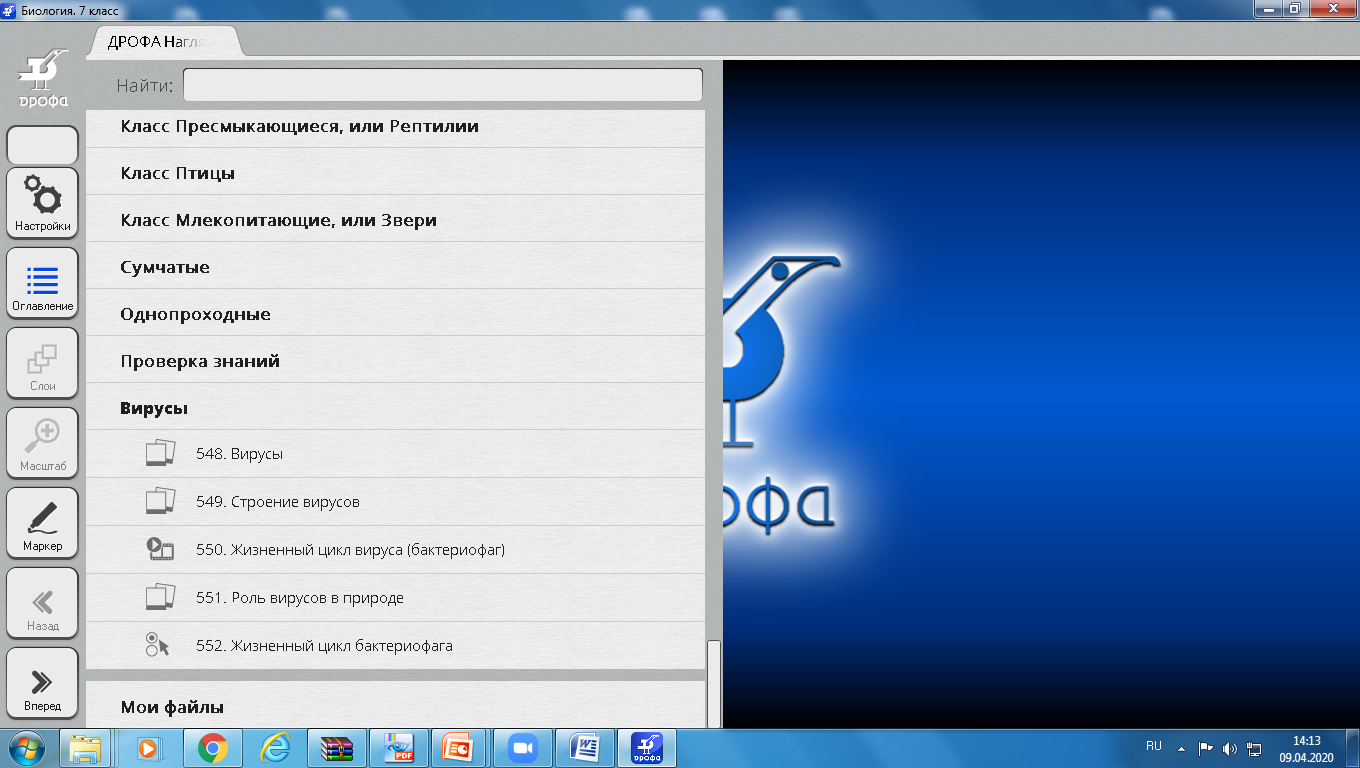 Пусть дистанционное обучение  вас вдохновит на новые идеи!
Про идею 
Лана Юрковская
Если вы с утра проснулись            В голове с идеей дикой,Не спешите её сразуВсему свету говорить.Очень даже, что другиеНе поддержат, рассмеются,И заботясь о здоровьеСтанут в скорую звонить.Очень важно не поддатьсяЗаявлениям " Вот глупость!Потому что в вас простуда -Неразумности грибки!"Вы не верьте. Они самиЛишь умеют ровным счётомНа одном топтаться месте,И мешая вам идти. Вместо этого тихонькоВы в ответ им улыбайтесь,Продолжая всюду сеятьСемена идеи той.И увидите, как вскореВсе признают, что вы Гений,И никто уже не вспомнит,Что вас звали глупцом
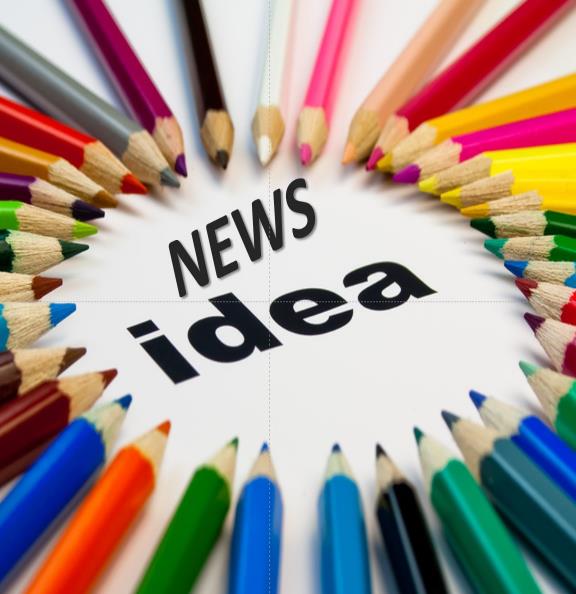 С вопросами обращаться можно по электронной почте:
hromtsova.sveta@yandex.ru
Источники информации
1. Zoom- инструкция для учителя // Ютуб-канал URL: https://www.youtube.com/watch?v=iGeKgORa5MI (дата обращения: 08.04.2020
2. Инструкция ZOOM для учителей // группа в контакте URL: https://vk.com/wonderland_34 (дата обращения: 09.04.2020).